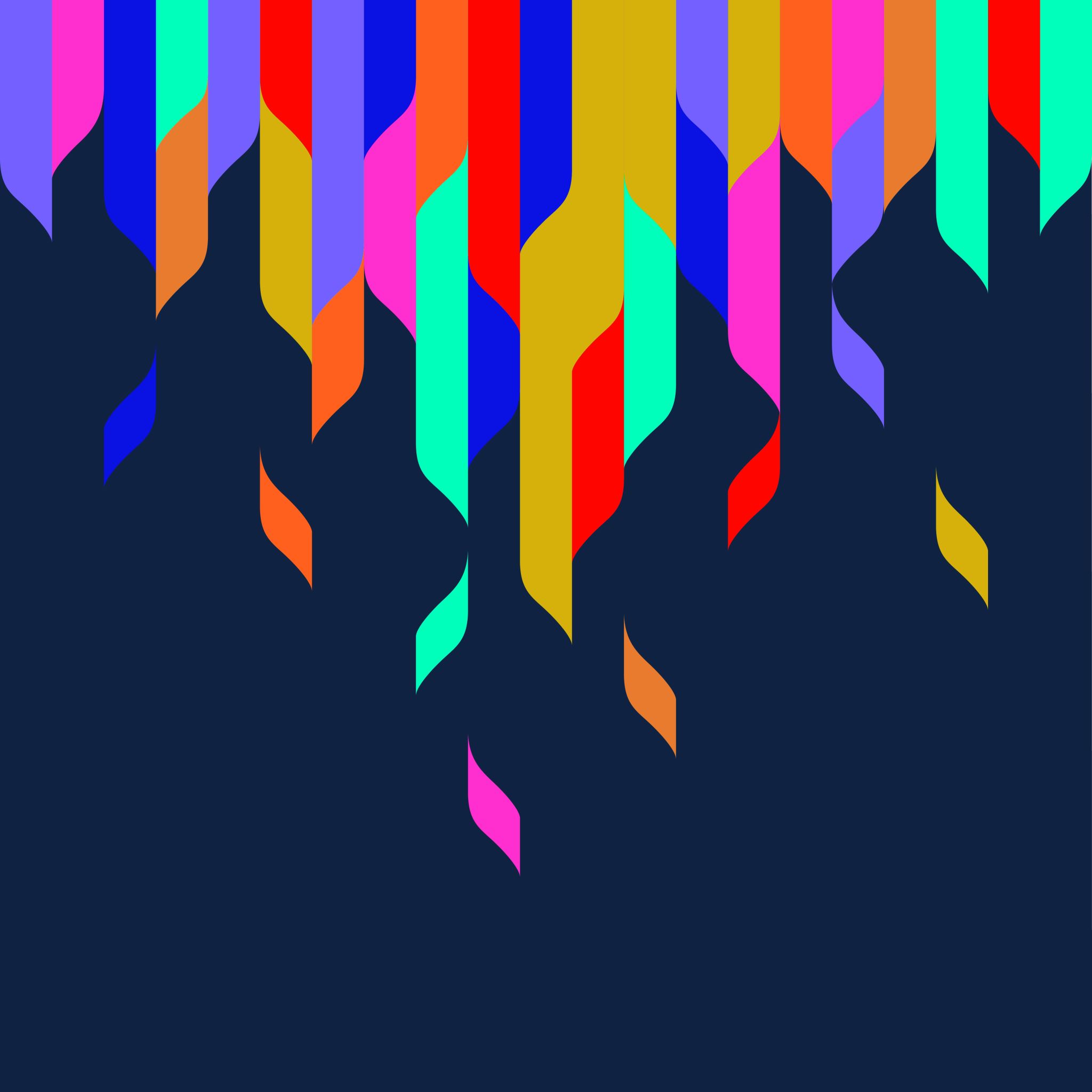 LING 473 Advanced Phonology
Library workshop
Éthel Gamache, librarian
ethel.gamache@concordia.ca
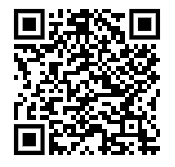 Agenda
Ice-breaker activity 
Library website, CMLL research guide
Searching Sofia, the Library Discovery tool, and using Interlibrary loans
The peer-review process
Searching in databases for scholarly articles
Academic Search Complete
Linguistics and Language Behavior Abstracts (LLBA)
Using Google Scholar
Evaluating sources
Ice-breaker Activity
I use or have used online library services. 
I know how to apply boolean logic to searching. 
When I search for articles, I often don’t find what I’m looking for. 
I prefer to use Google / Scholar to find scholarly articles.
I have attended a library workshop before.
I’ve met with a librarian to find relevant sources for an assignment.
Move your fingers

Touch your head

Play air piano


Wave

Take a bow

Clap your hands
This activity was created by K-Lee Fraser, University of Toronto Scarborough, K-Lee's Remixed Information Literacy Games. (unpublished)
Library website
https://library.concordia.ca/
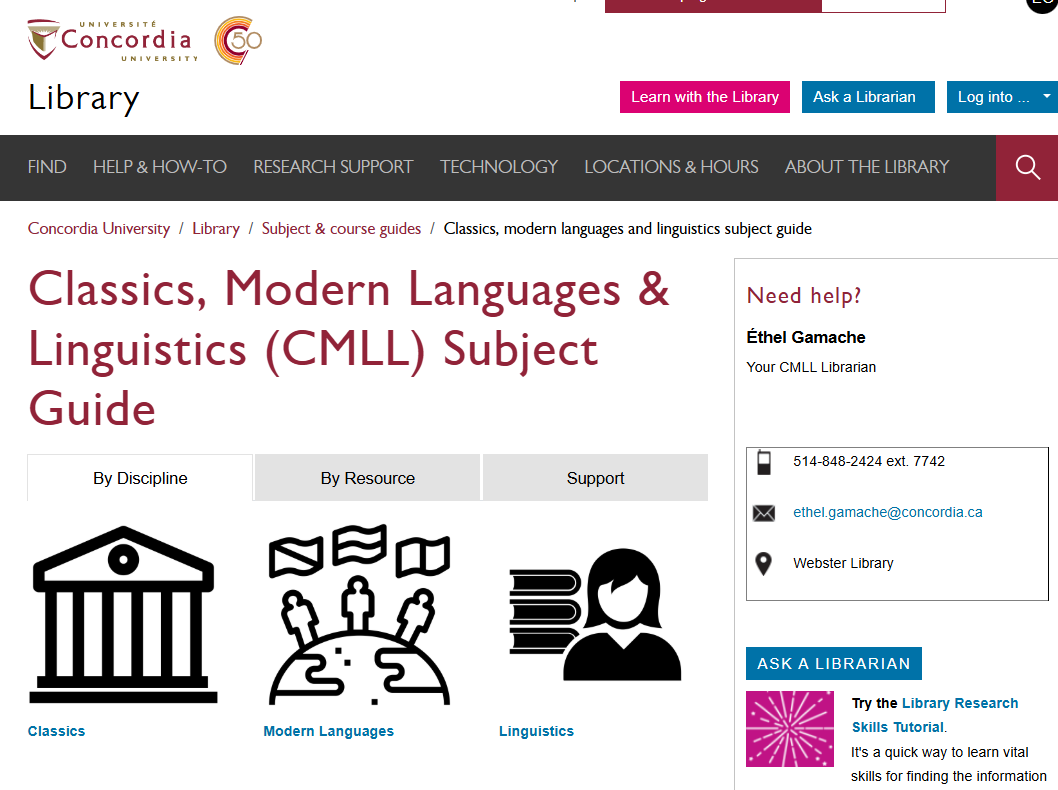 CMLL research guide
https://www.concordia.ca/library/guides/classics.html
Activity
Sofia, the Library Discovery tool
https://concordiauniversity.on.worldcat.org/discovery
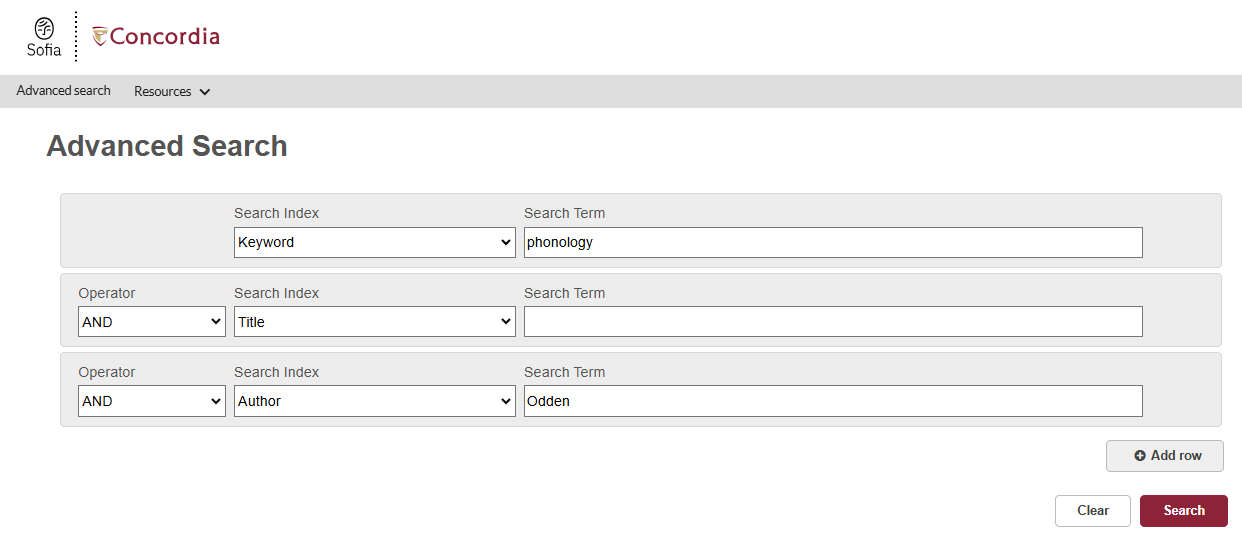 Results page
Record page
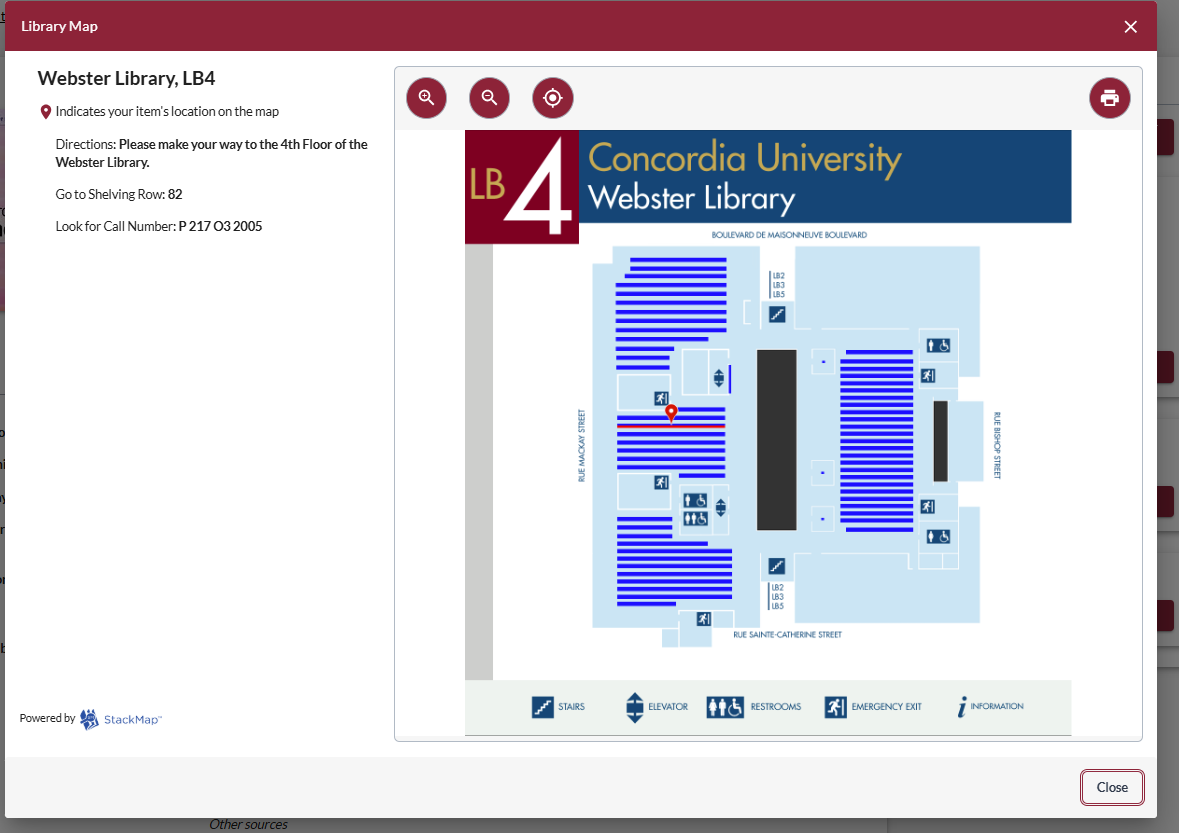 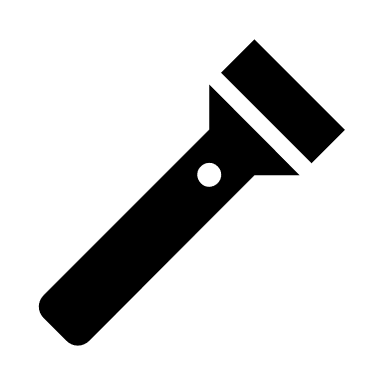 [Speaker Notes: Record page / catalog(ue) record]
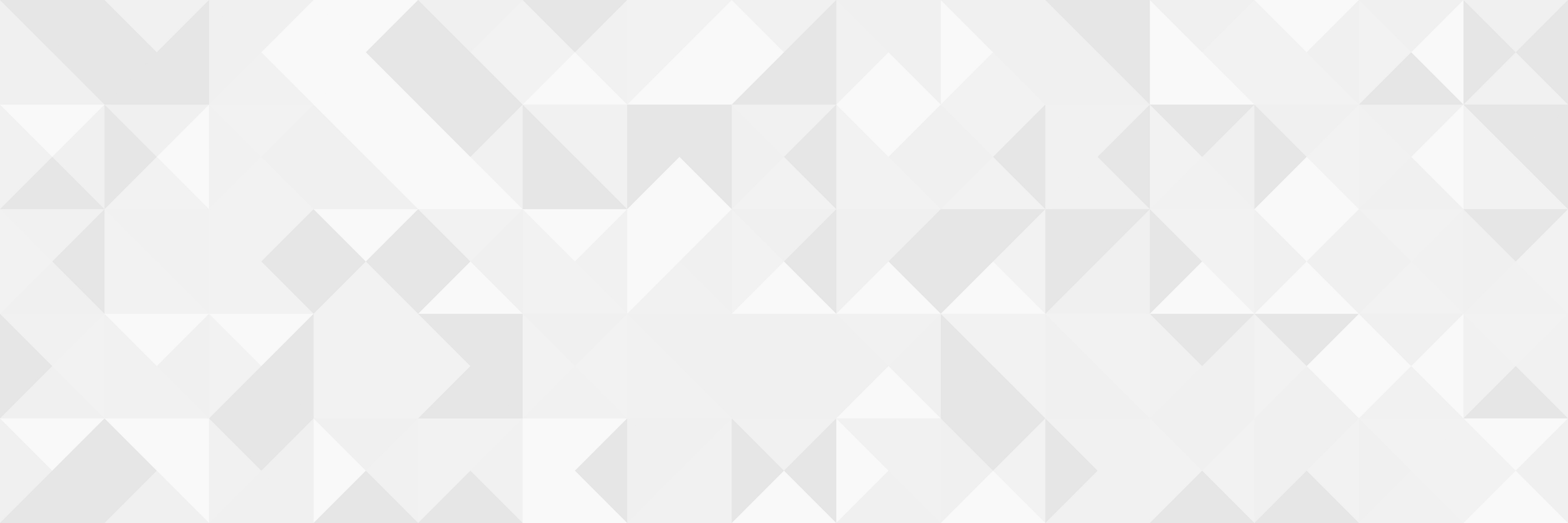 ILL requests are made directly in the Sofia Discovery tool:
“Request via Interlibrary Loan” button 


Form available under the “Requests” tab in "My Account".
What is the new Interlibrary Loans (ILL) service?
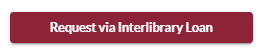 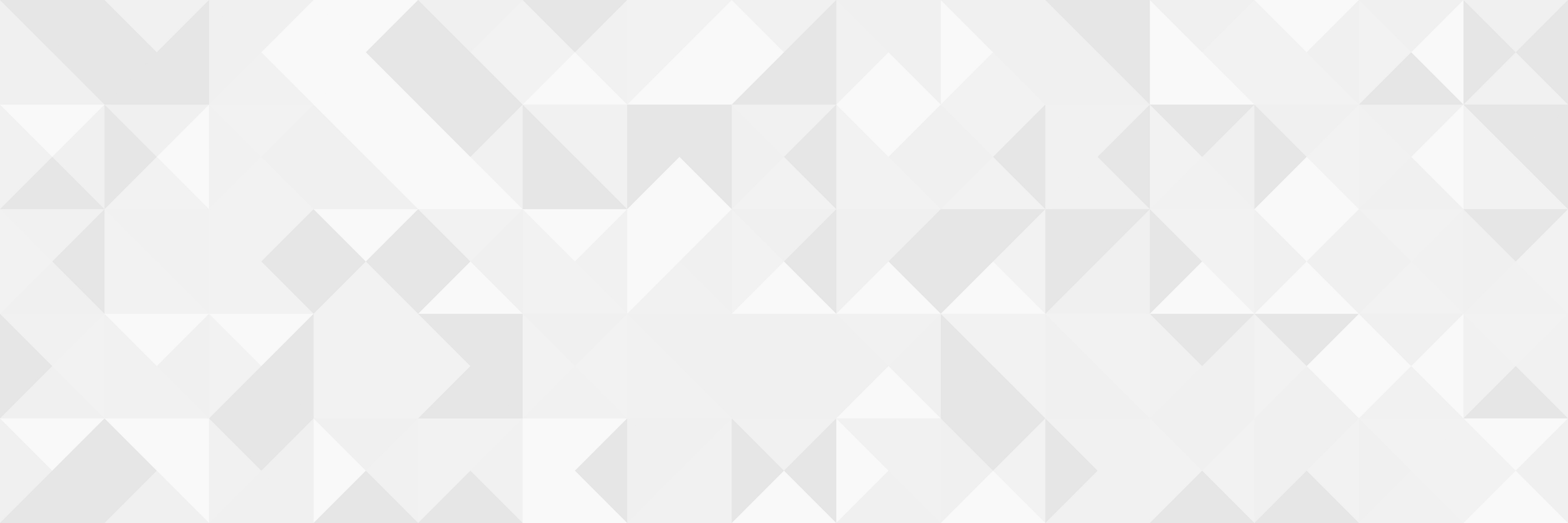 Book chapter and journal article scans from Concordia’s print collection can now be requested and tracked in Sofia. 

Look for the “Chapter Scan” button in the Access Options panel.
Concordia article/chapter scan & deliver service
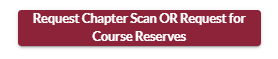 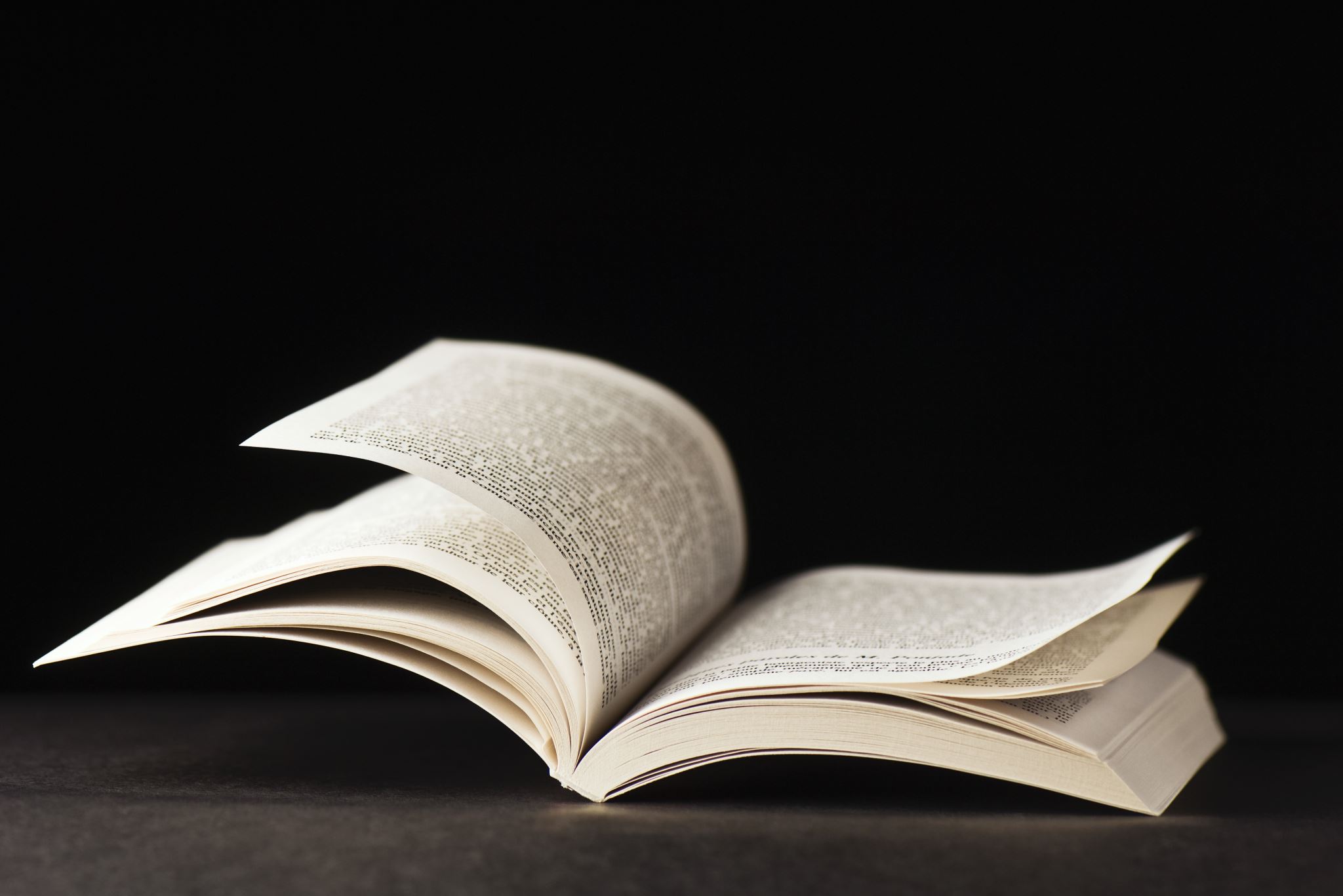 Requesting a book via Interlibrary loans (ILL)
Sofia Discovery Tool request via Interlibrary loan
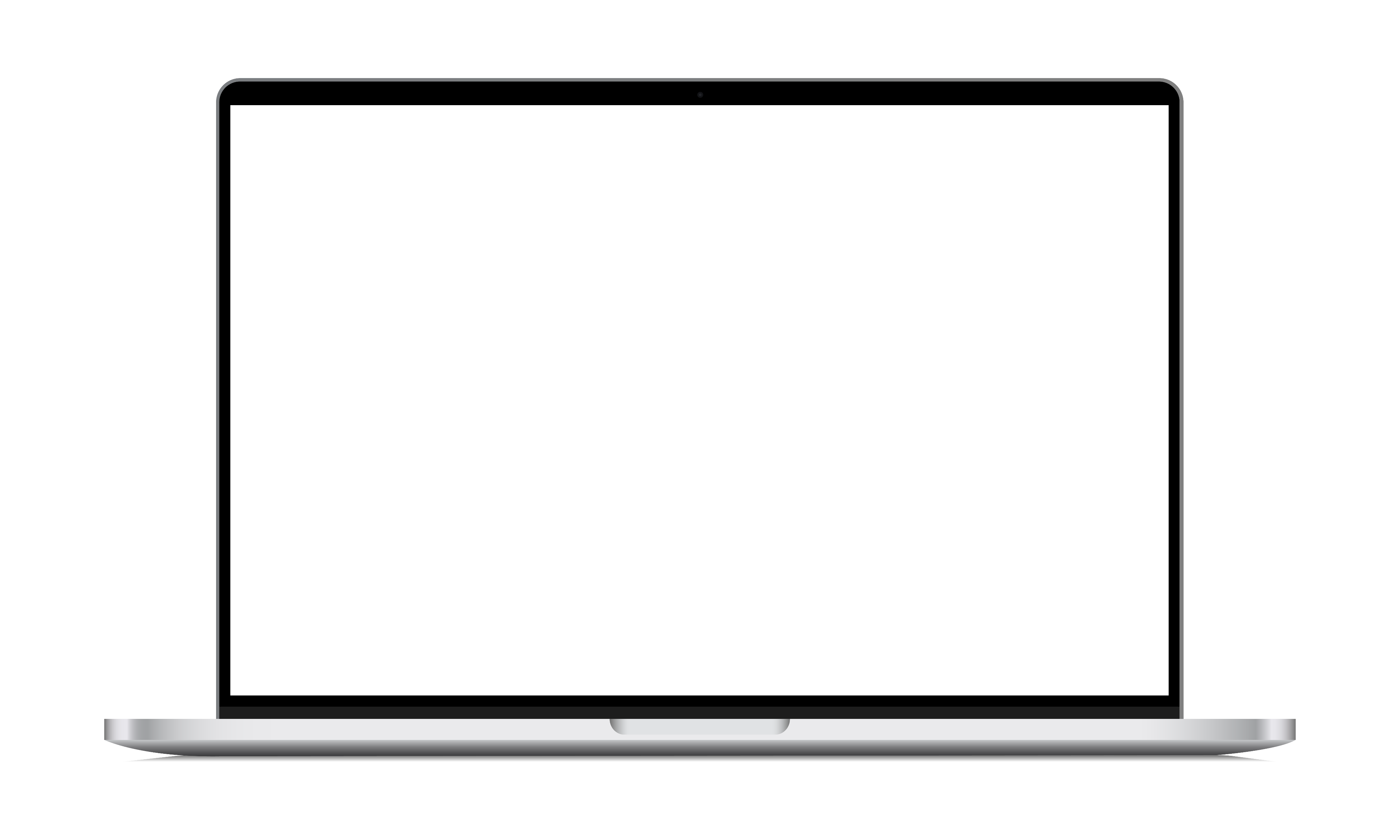 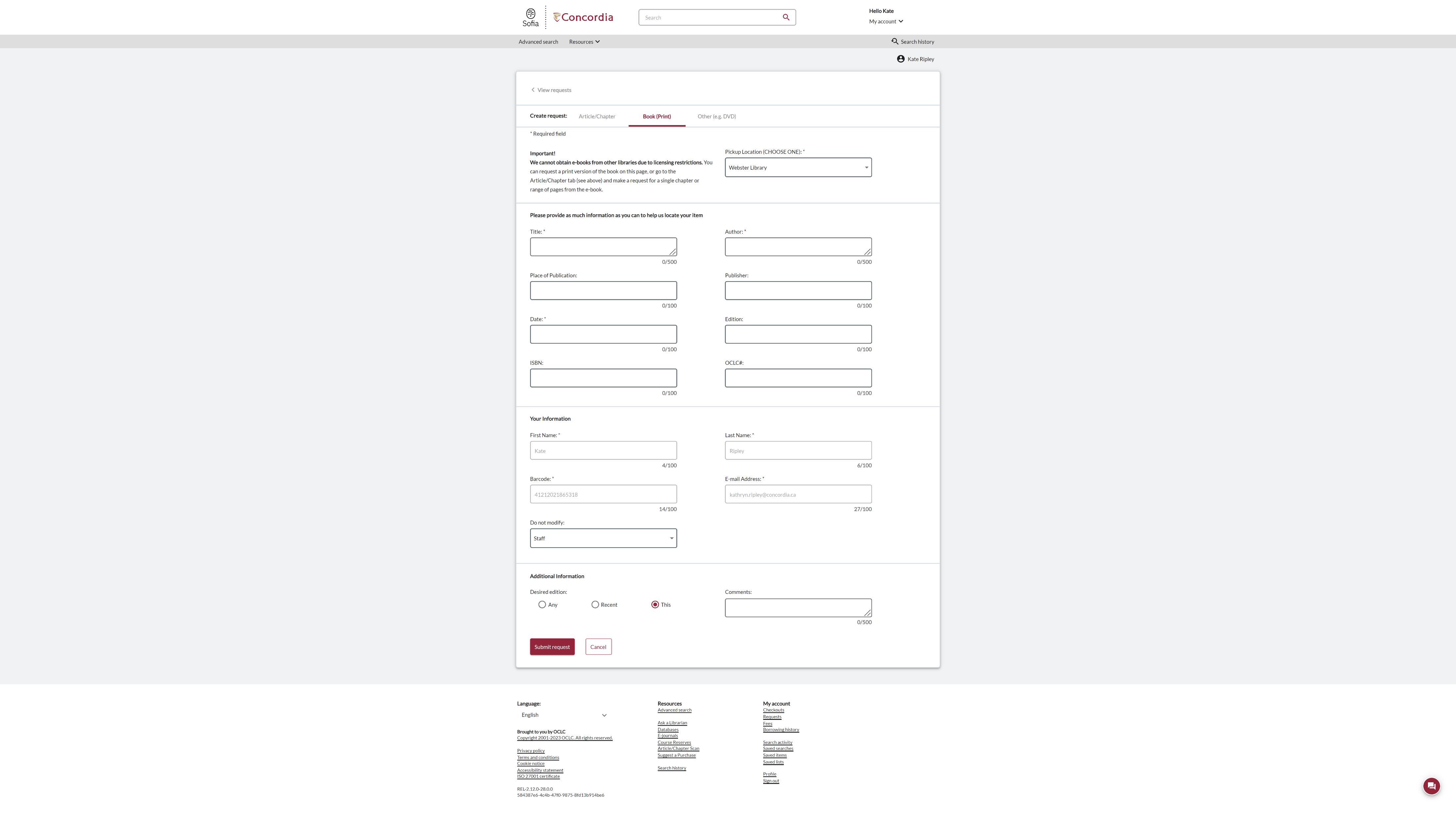 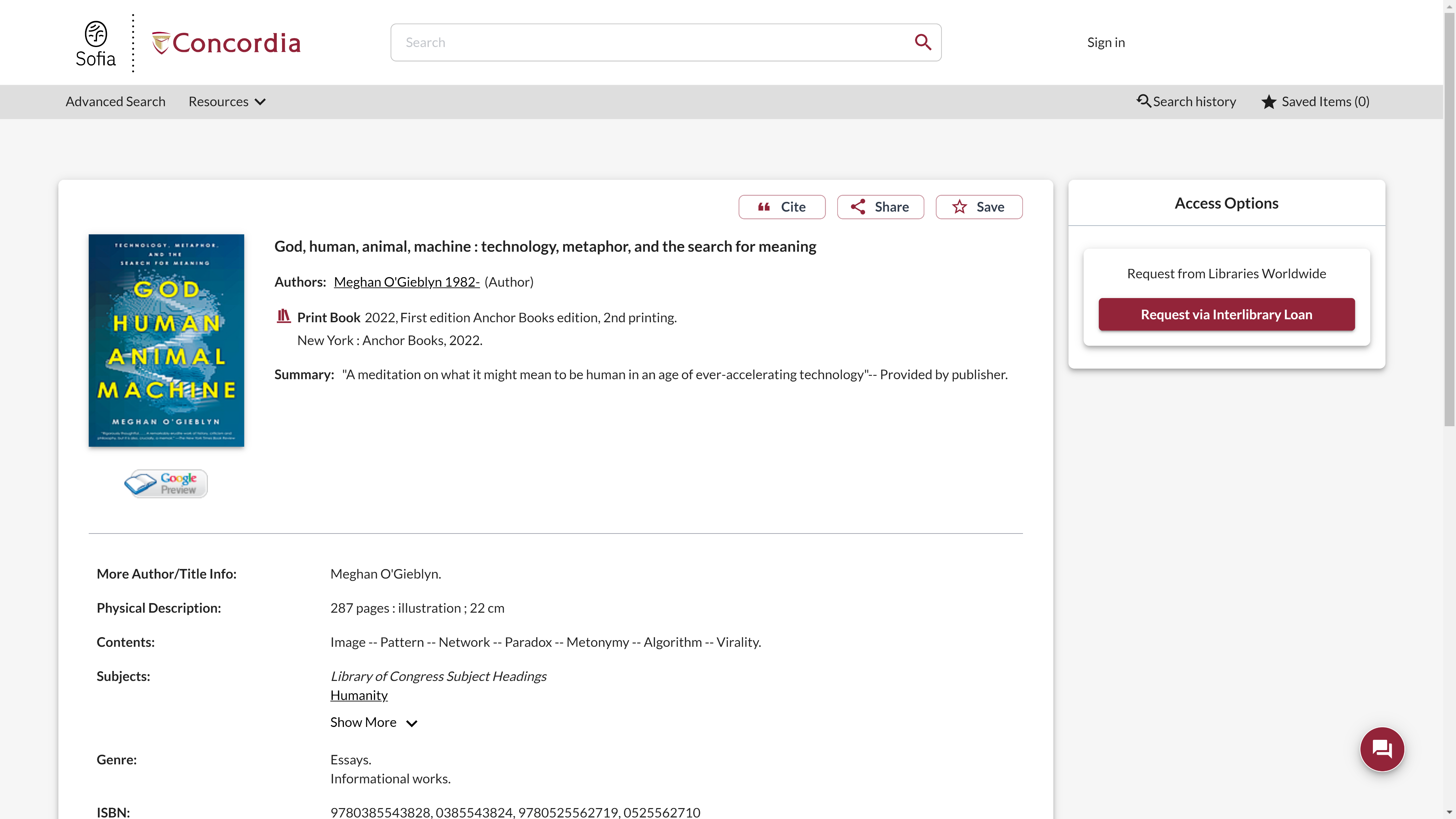 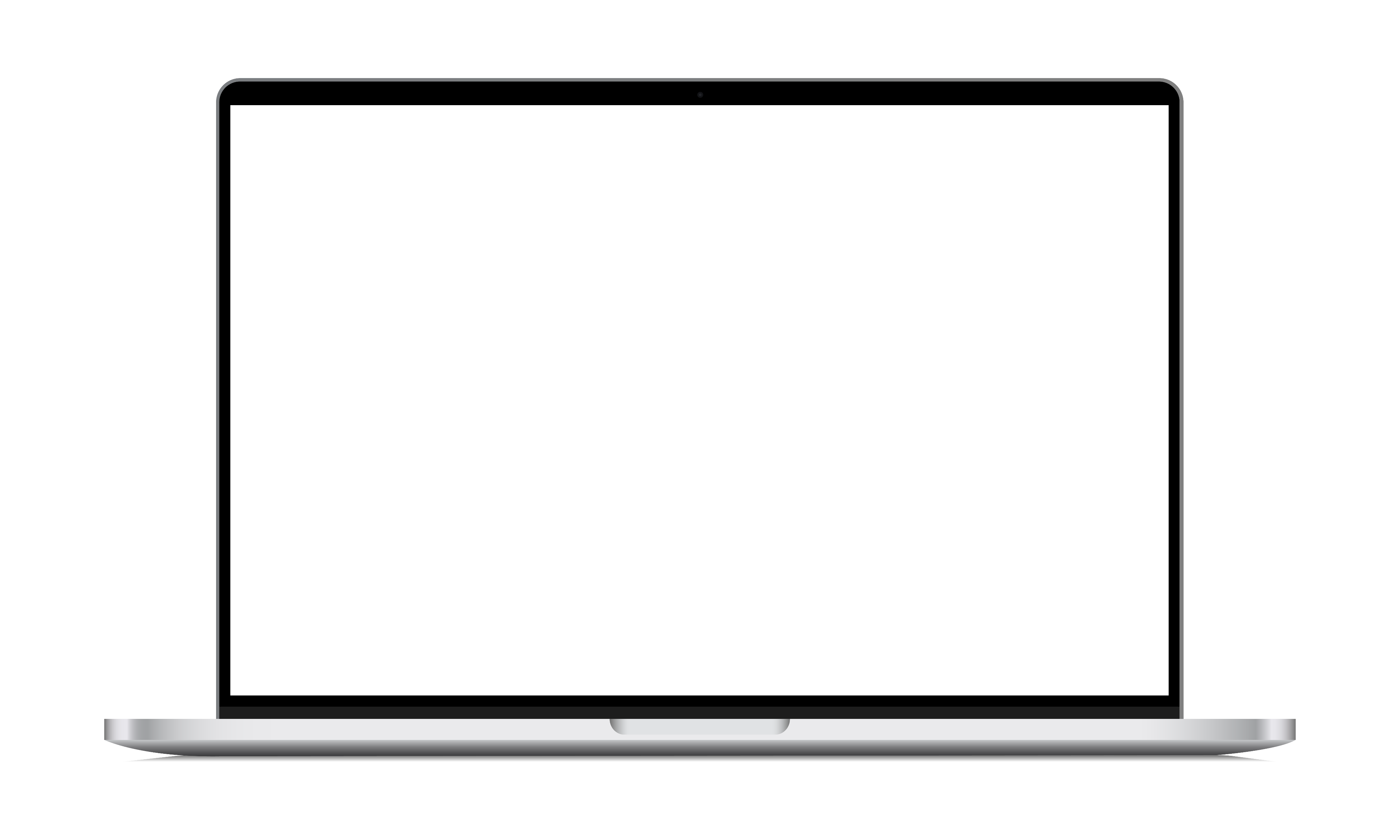 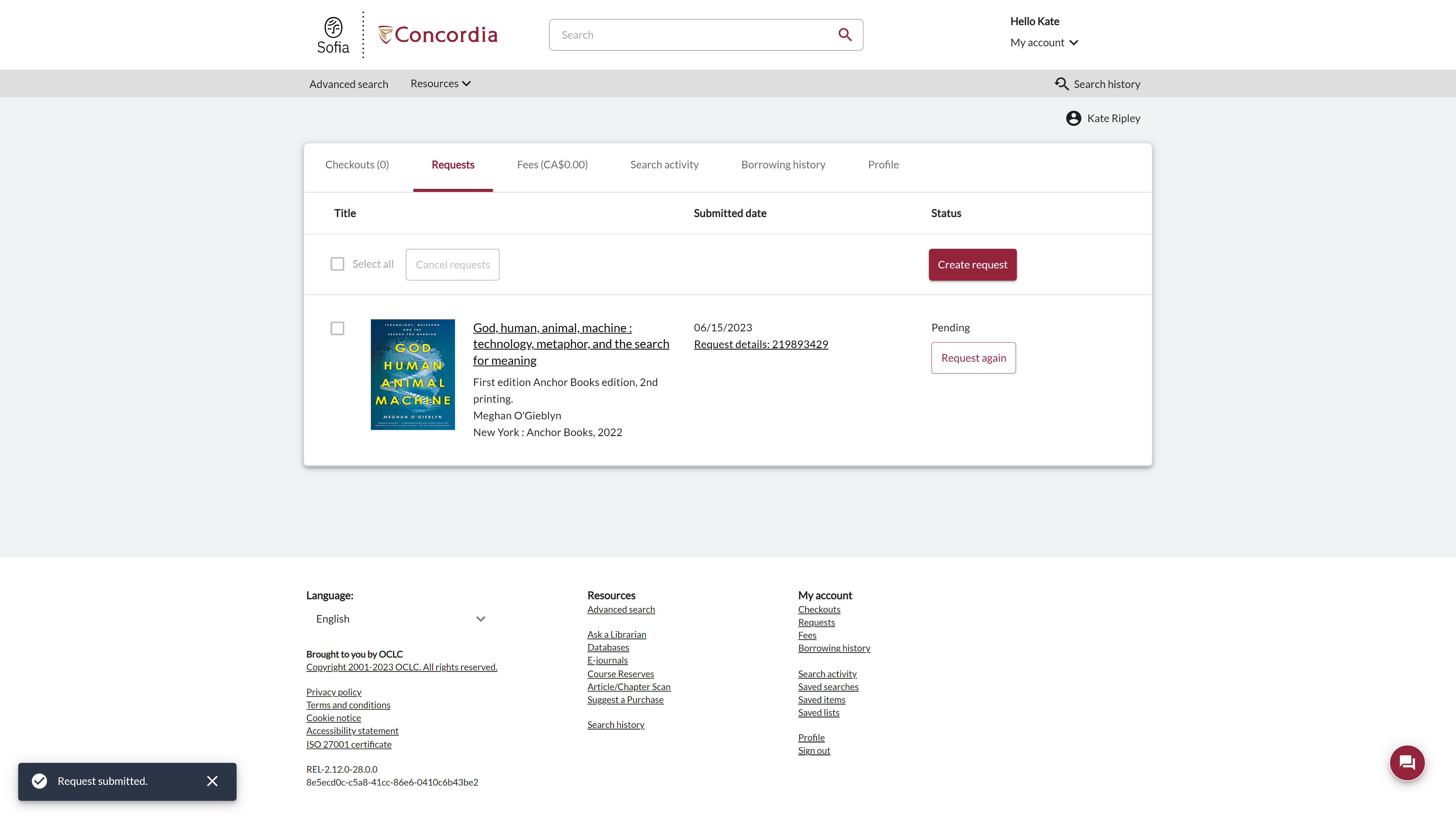 Check the status of your request under the "Requests" tab.
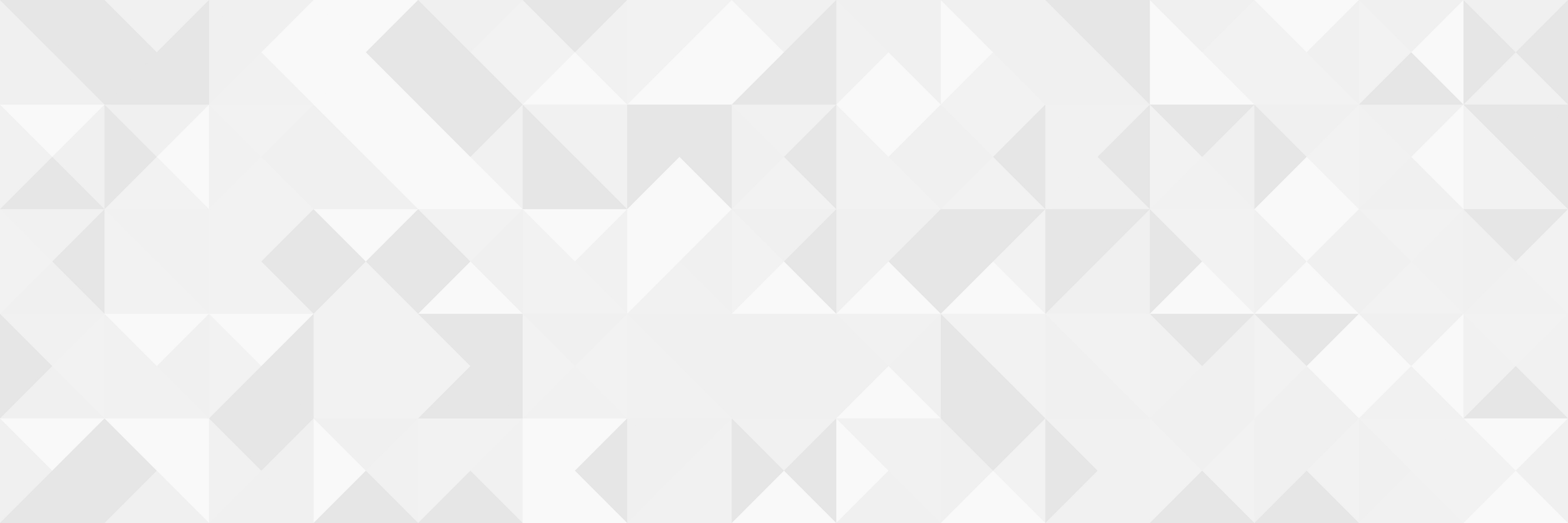 You will receive email notifications when your ILL request is available for pickup or download. 

Physical items can be picked up at the Circulation/Loans desks at either Vanier or Webster Library. 

ILL requests can be borrowed for 30 days, with up to 4 automatic renewals, or until item is recalled.
AboutInterlibrary loan
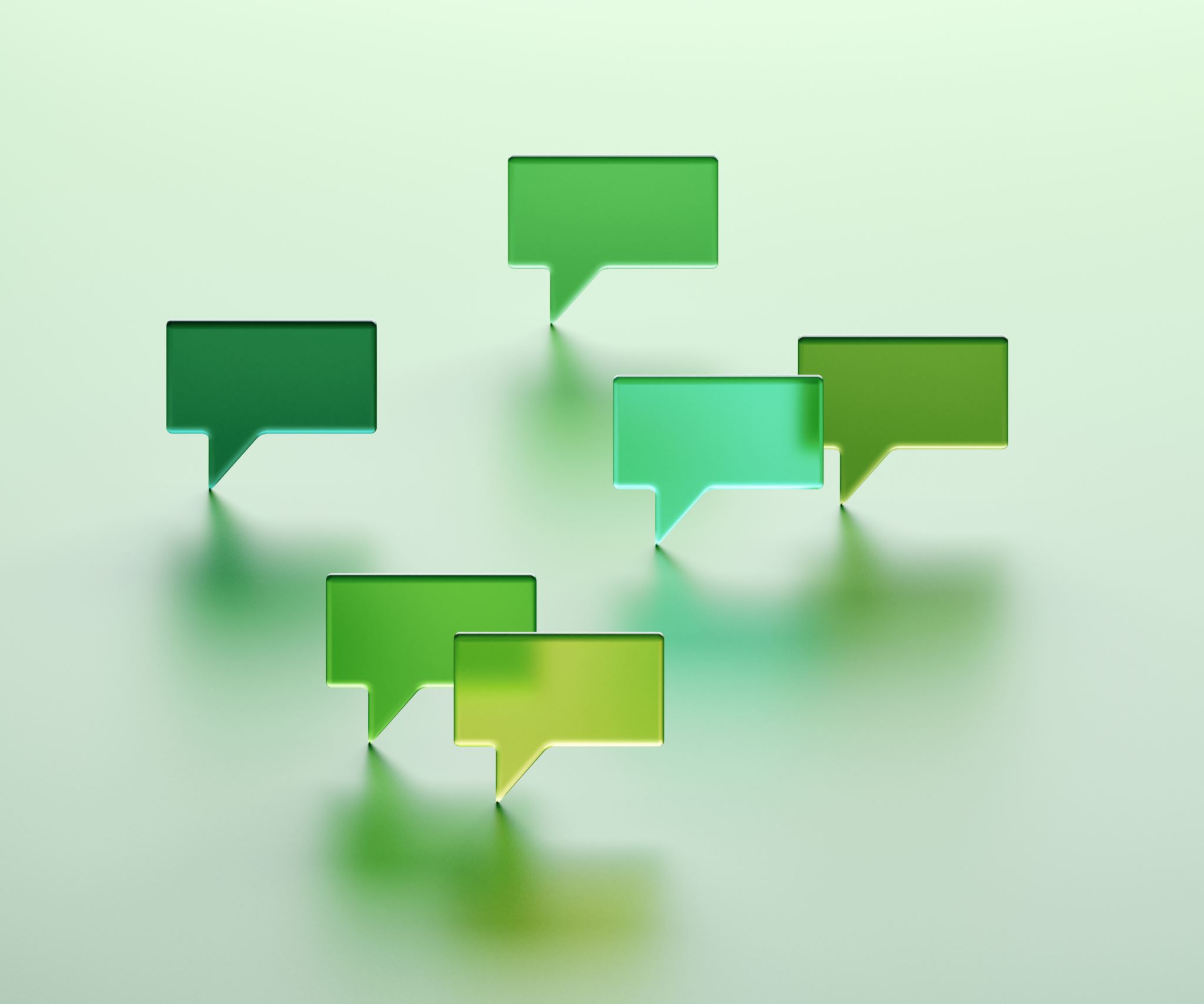 The peer-review process
The peer-review process
Peer-reviewed 
Referred
Scholarly
Image source: 
Yates, D. [@LegoAcademics]. (2014, August 12). Peer 1: Brillant! Accept with no changes; Peer 2: Groundbreaking! Accept with no changes; Peer 3: Reject. [Tweet]. Twitter. https://twitter.com/LegoAcademics/status/499205005468262400/photo/1
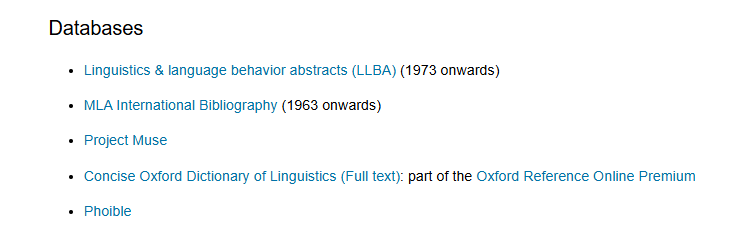 Databases
Databases A to Z
https://concordiauniversity.libguides.com/az/databases

Databases suggested on the CMLL research guide
https://www.concordia.ca/library/guides/classics/linguistics-og.html#db
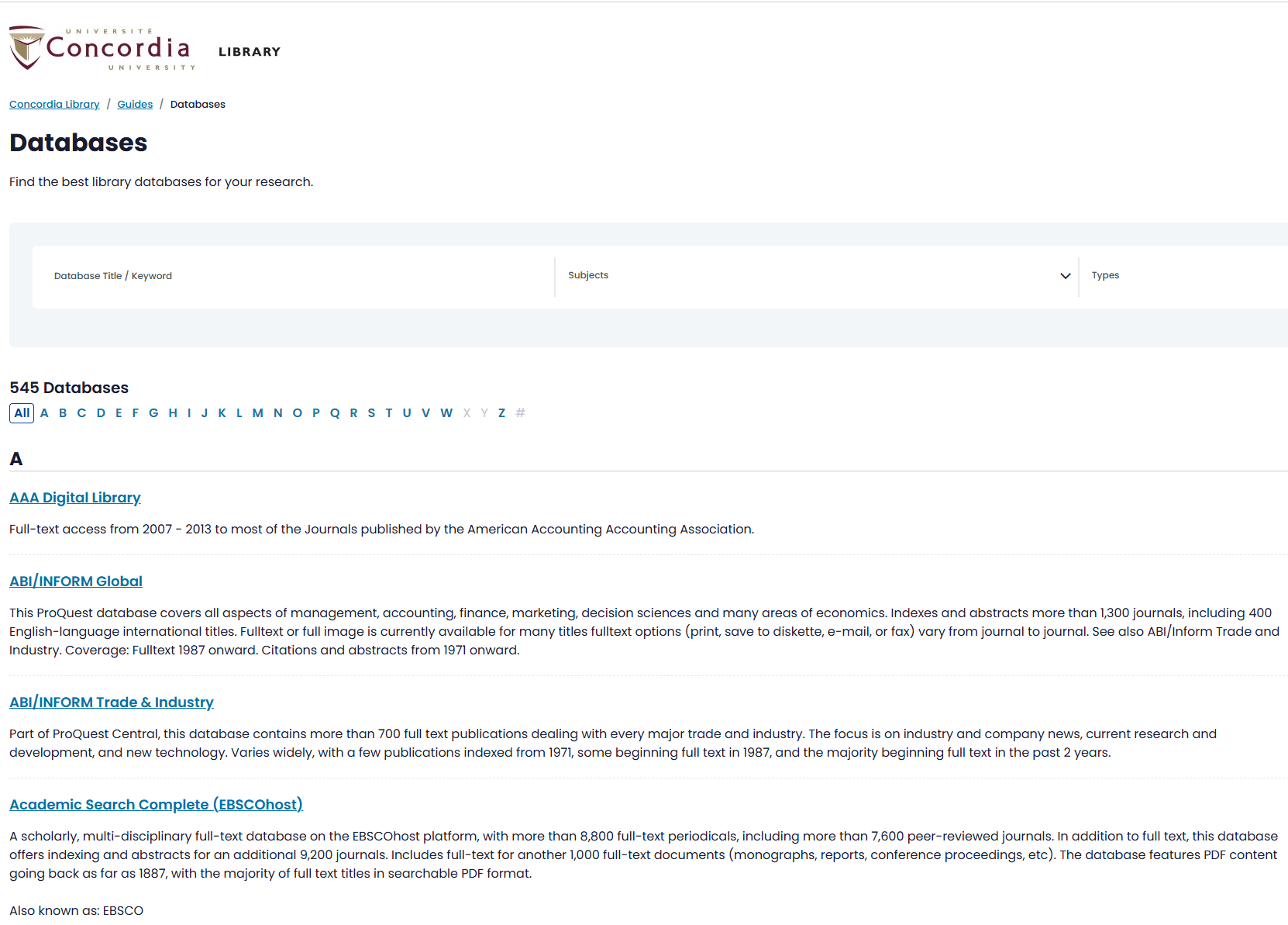 Multidisciplinary datadase – Academic Search Complete
Link resolver – Find it @Concordia
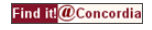 Subject-specific database: Linguistics and Language Behavior Abstracts (LLBA)
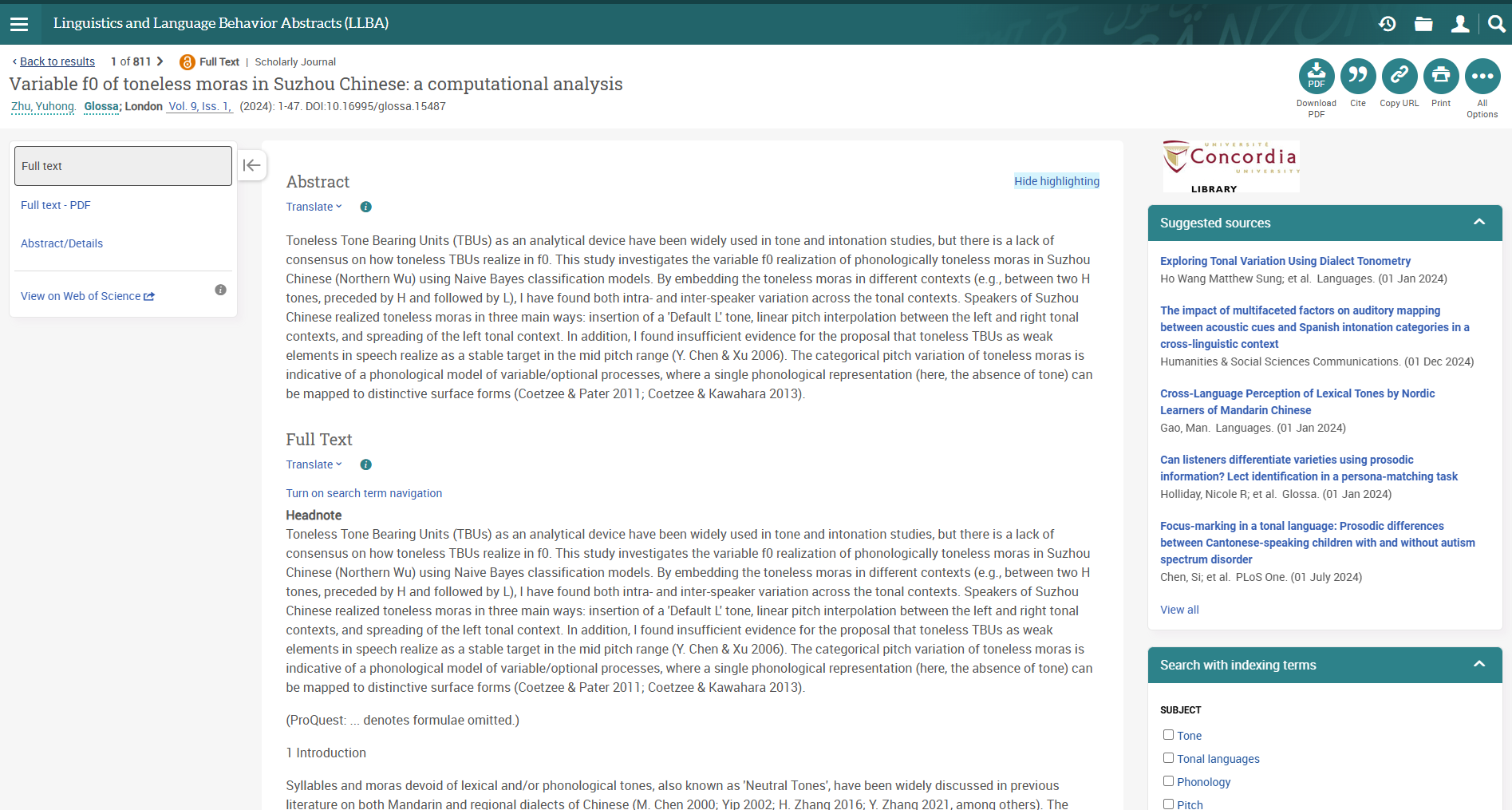 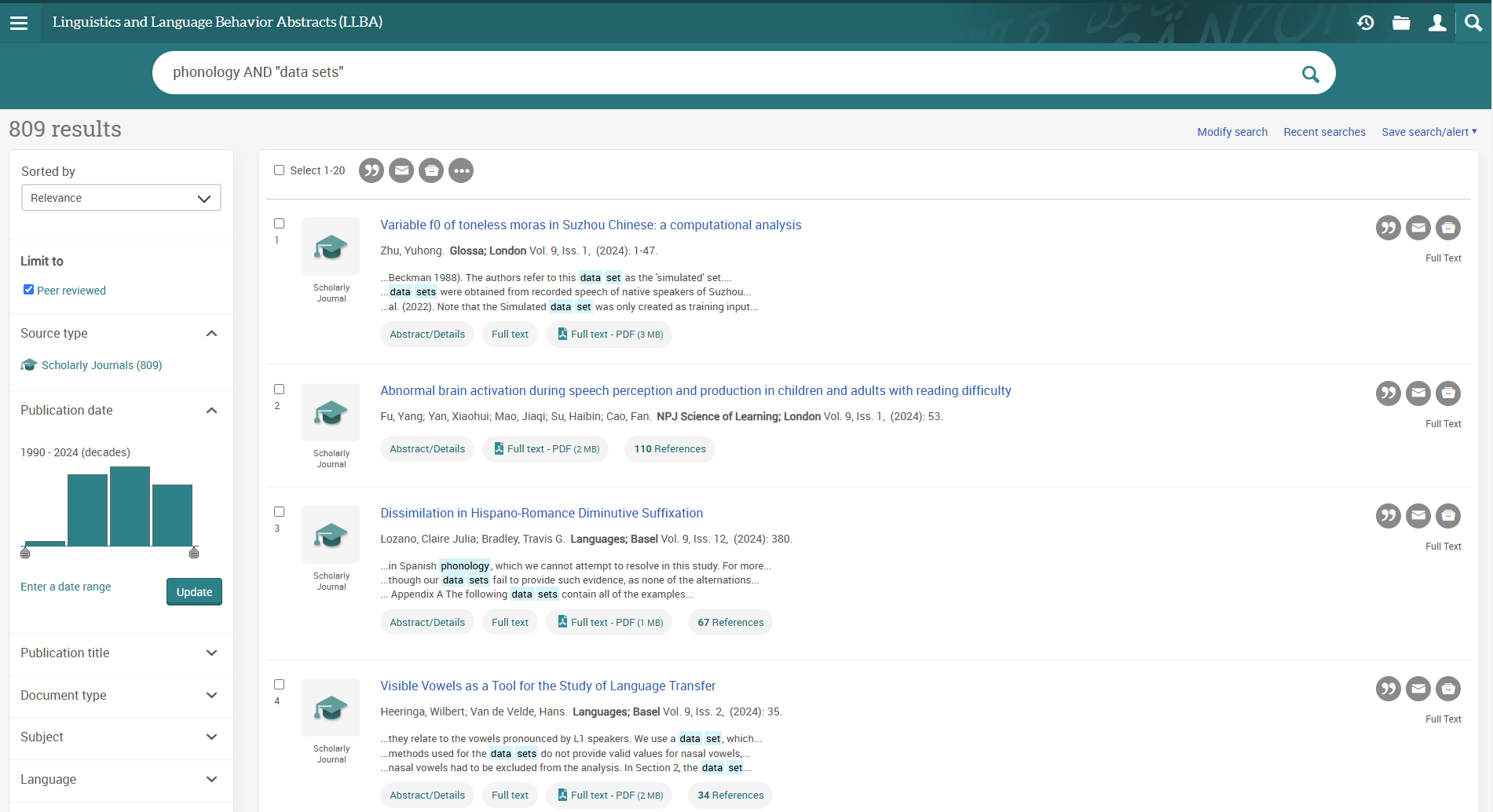 Databases to discover
On using Google Scholar
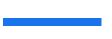 Google scholar
Library databases
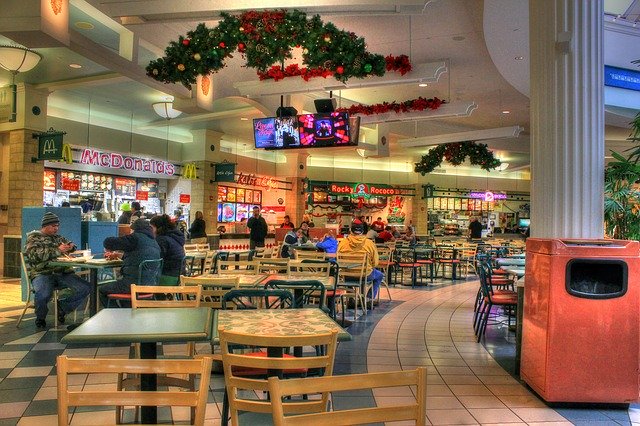 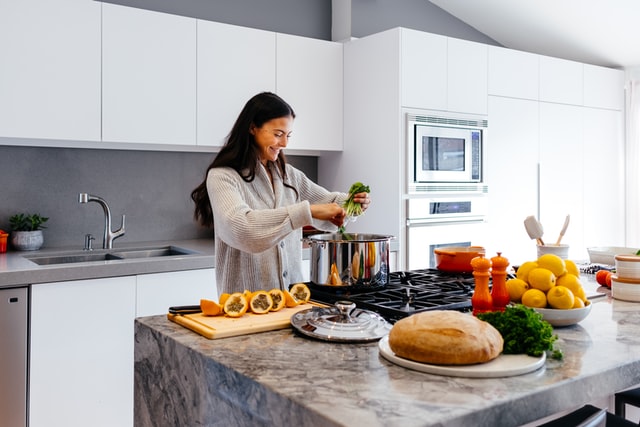 Depth | Quality | Thorough
Volume | Quantity | Quick
Left image: Yinan Chen, Dining Court, public domain, https://pixabay.com/photos/dining-court-shopping-mall-corridor-347314/
Right image: Jason Briscoe, Cooking, public domain, https://unsplash.com/photos/VBsG1VOgLIU
Google Scholar – select a library access link
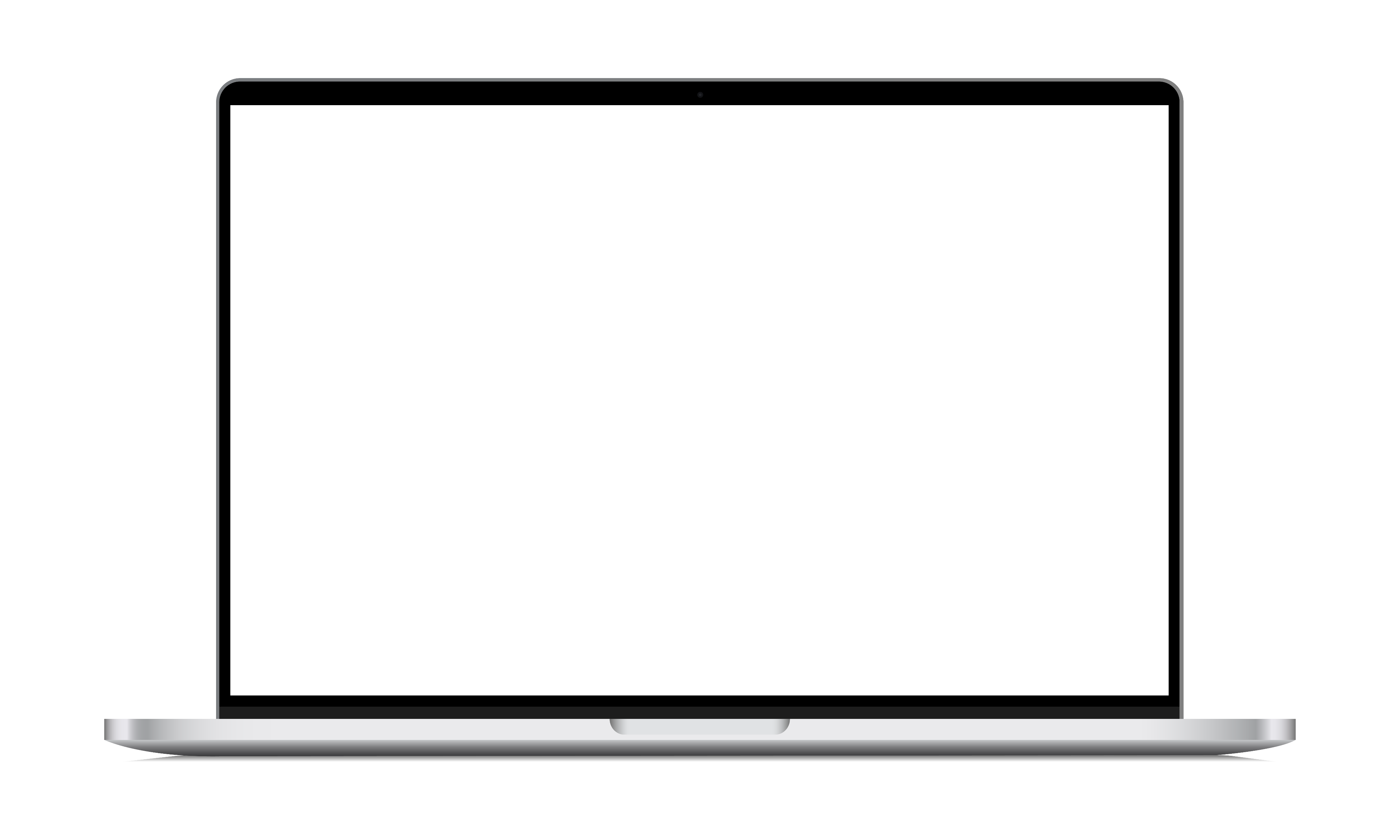 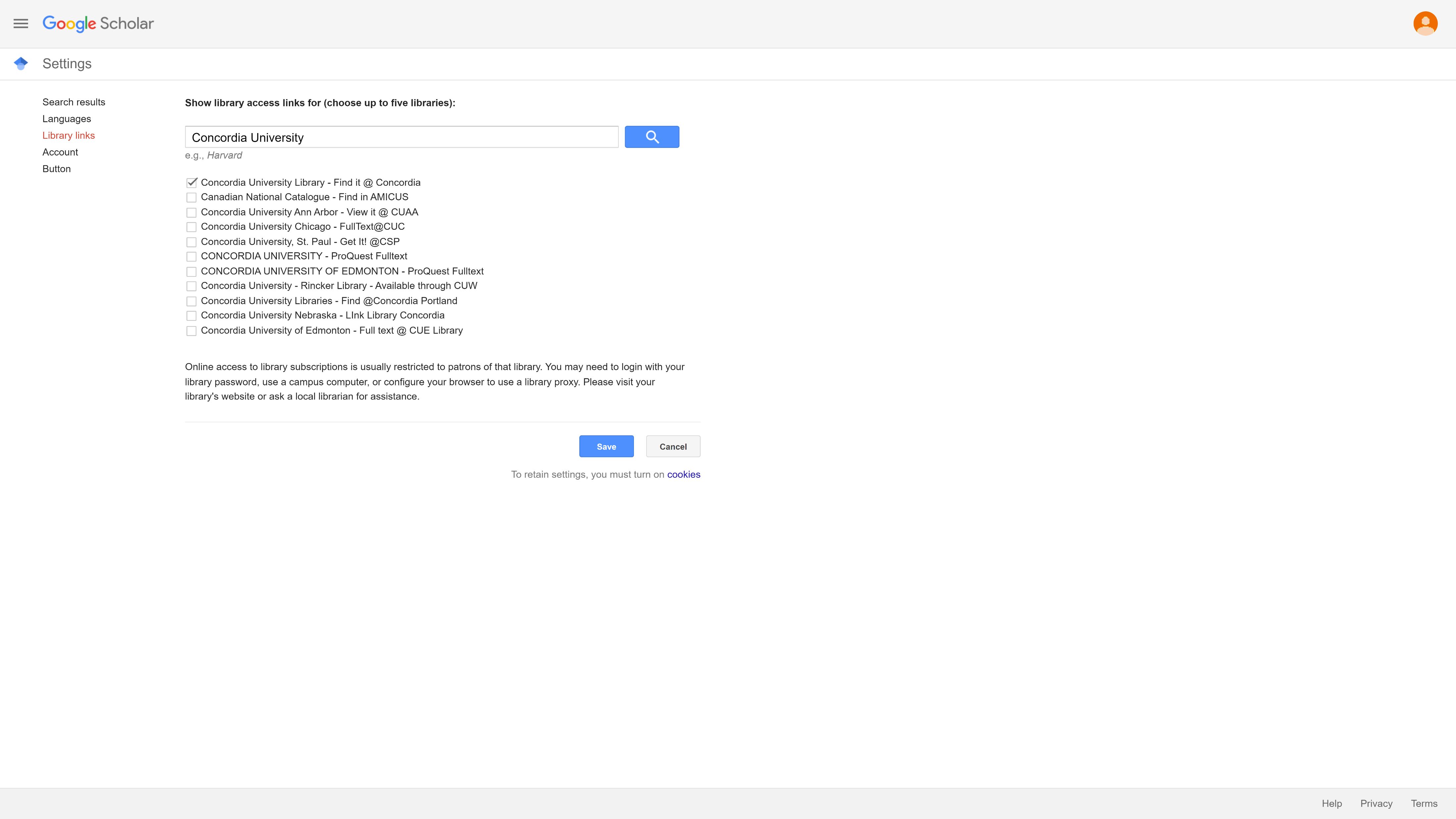 Activity - How would you find these documents?
Goldrick, M. (2011). Linking speech errors and generative 	phonological theory. Language and Linguistics 	Compass, 5(6), 397–412.

Trask, R. L., and Peter Stockwell. Language and 	Linguistics : The Key Concepts. Second edition, 	Routledge, 2007.

Linguistics and Language Behavior Abstracts (LLBA). 	SilverPlatter Information Cambridge Scientific 	Abstracts; Sociological Abstracts, Inc. ProQuest 	LLC.
Evaluating resources
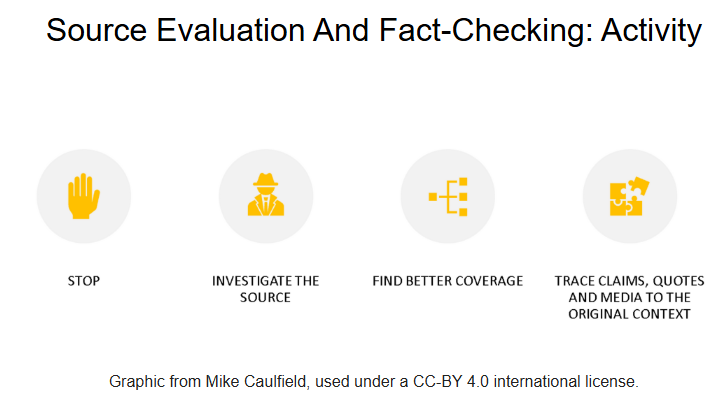 https://library.concordia.ca/apps/critical-toolkit/course.html?courseID=27406
https://library.concordia.ca/help/evaluating/evaluating.php
Activity
https://library.concordia.ca/apps/critical-toolkit/course.html?courseID=27594
[Speaker Notes: https://library.concordia.ca/apps/critical-toolkit/course.html?courseID=27594]
Questions?
Thank you for your participation!